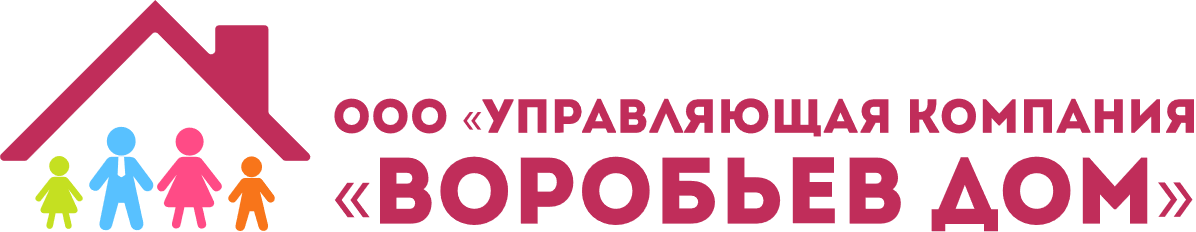 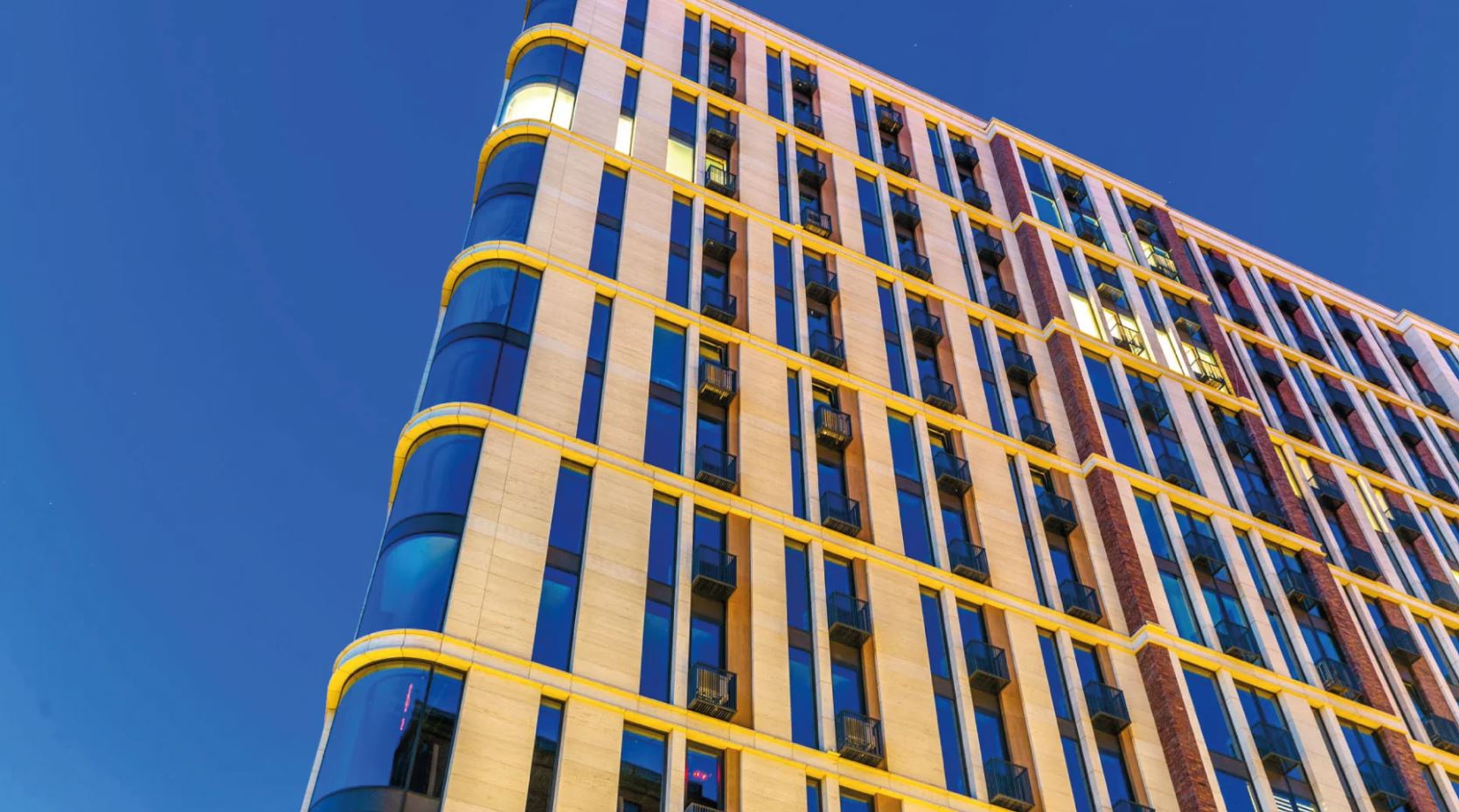 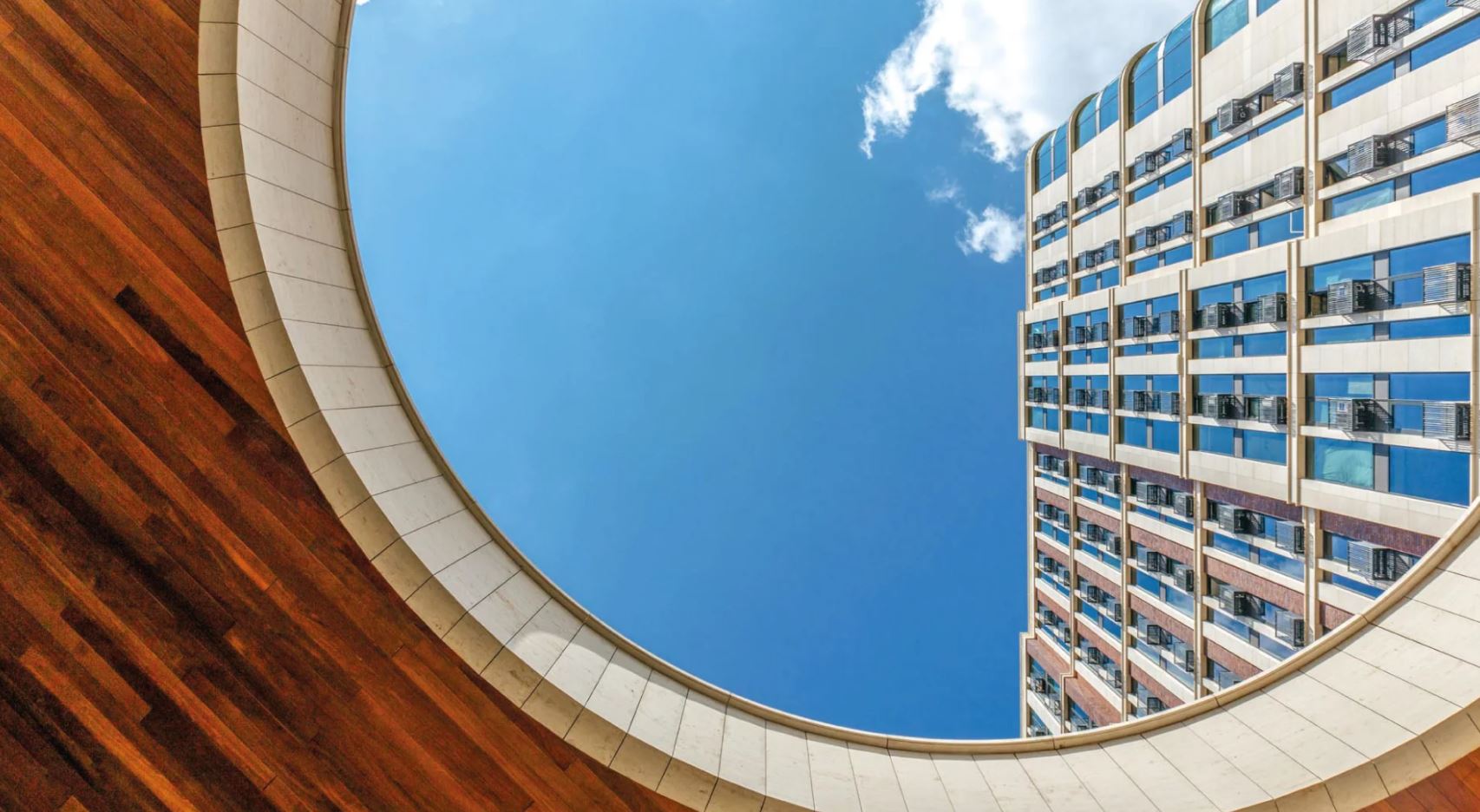 Отчёт о проведённых работах в ЖК Воробьев дом
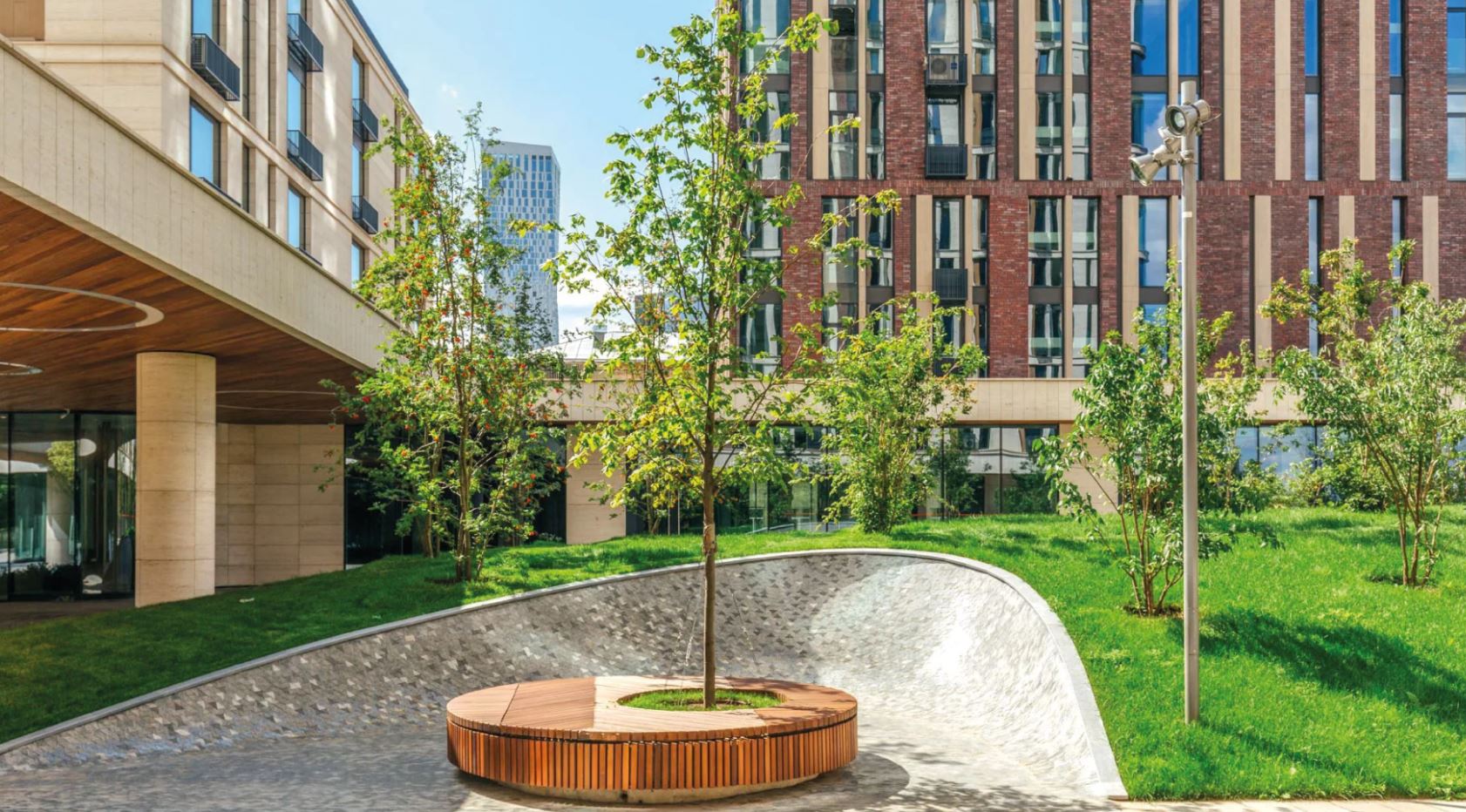 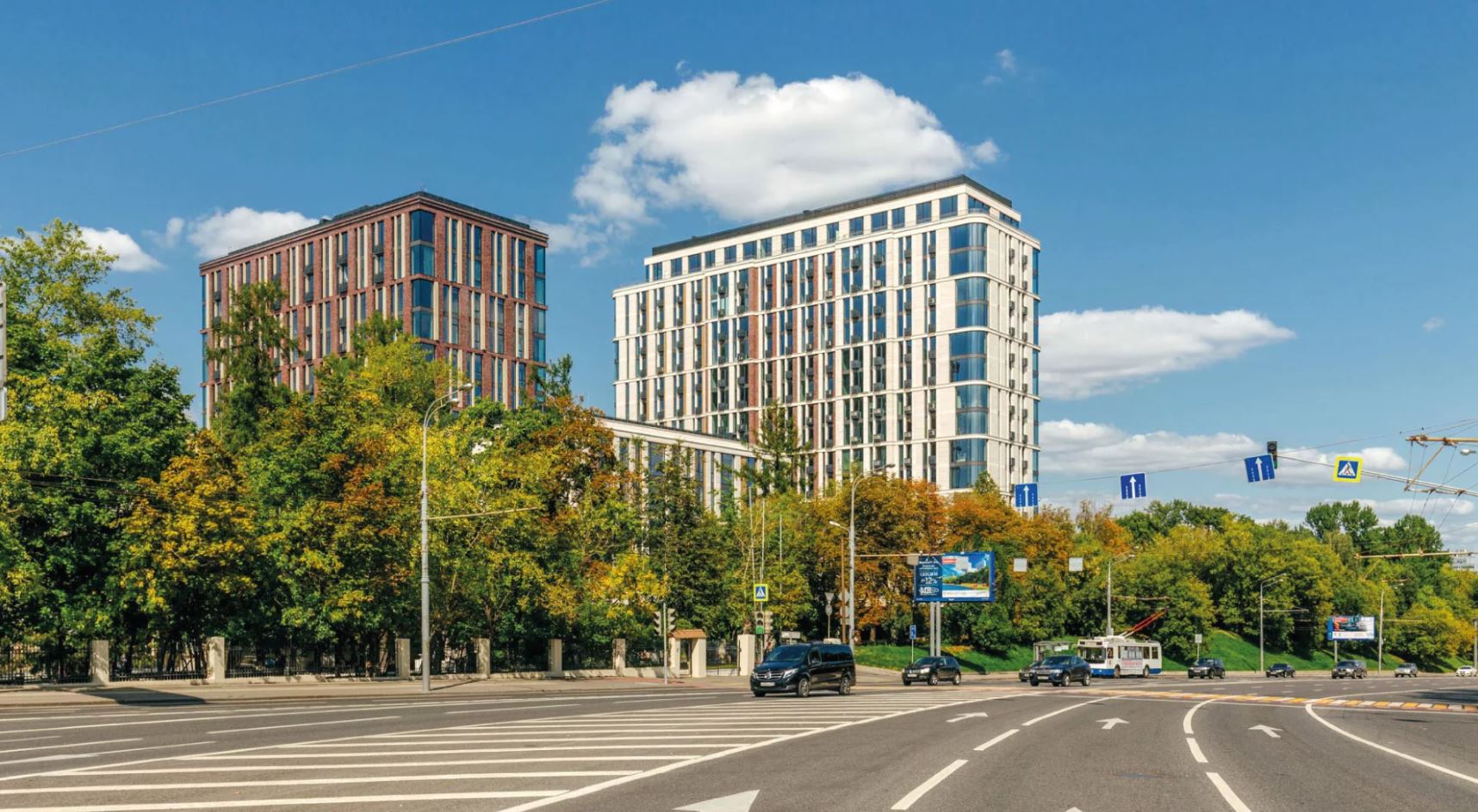 Январь 2021 года
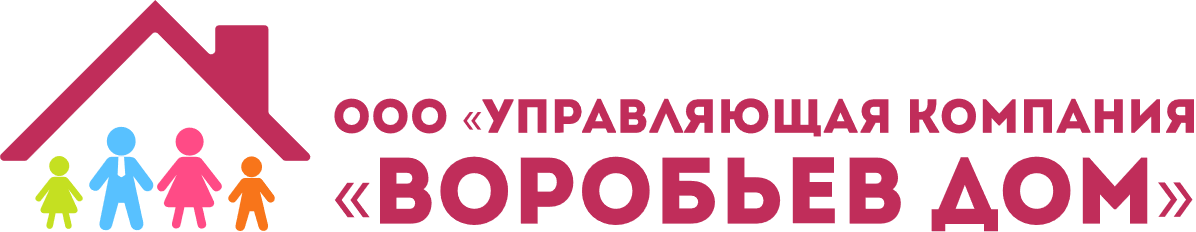 2
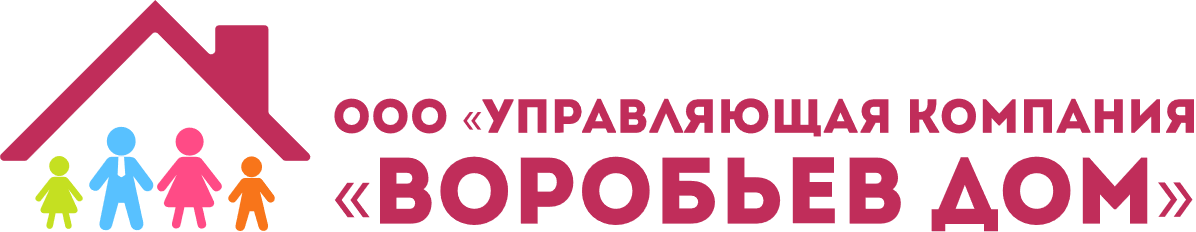 Установили предупреждающие знаки на выезде из паркинга
Работы по благоустройству
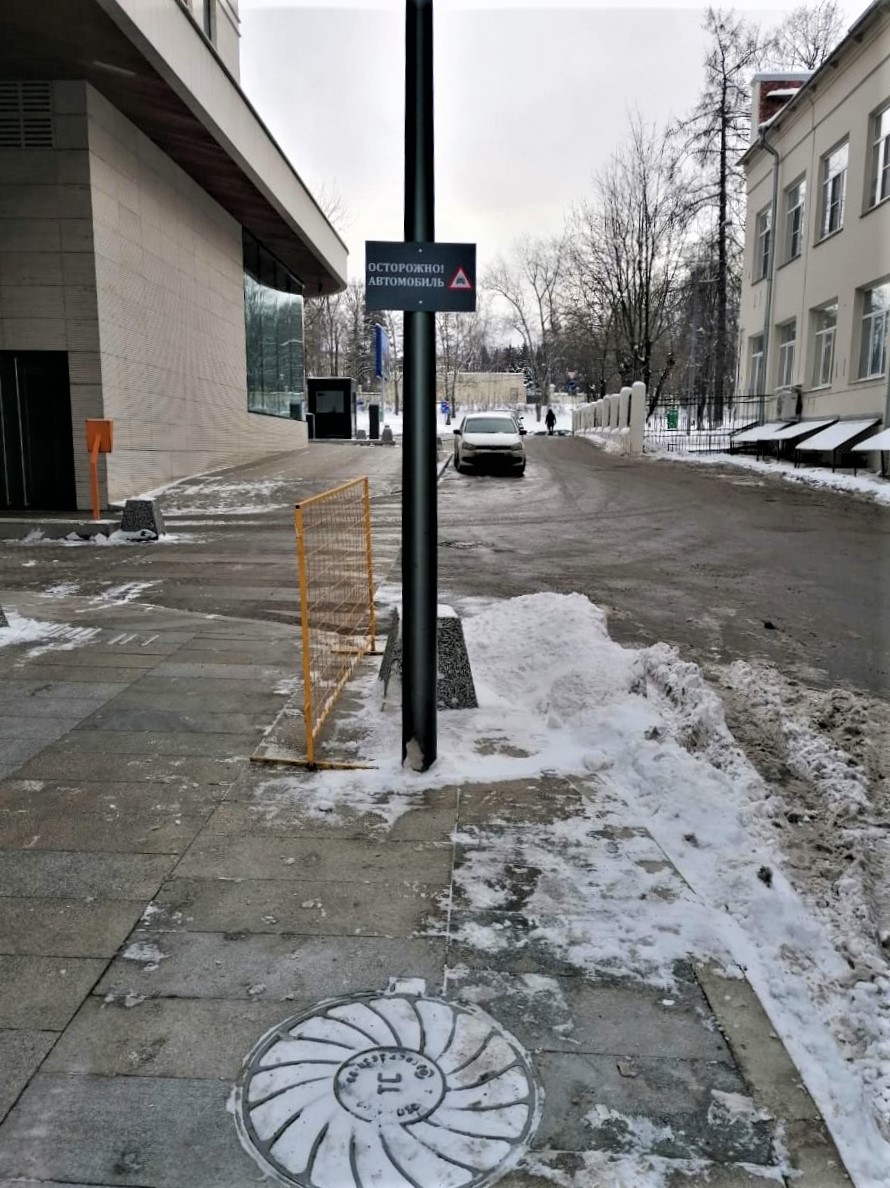 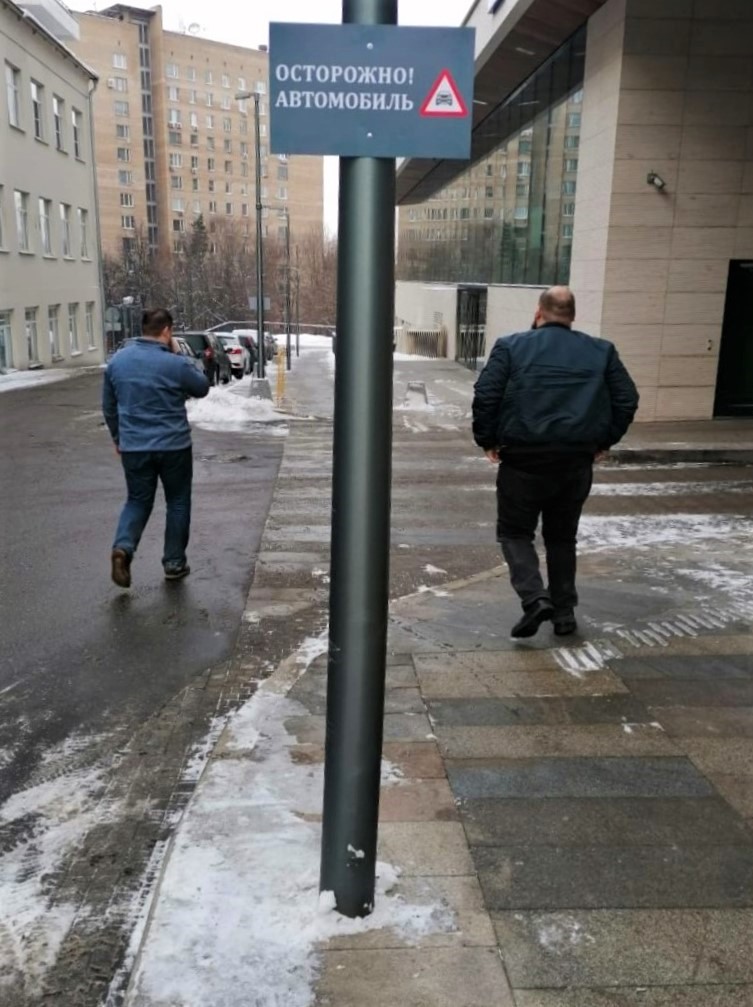 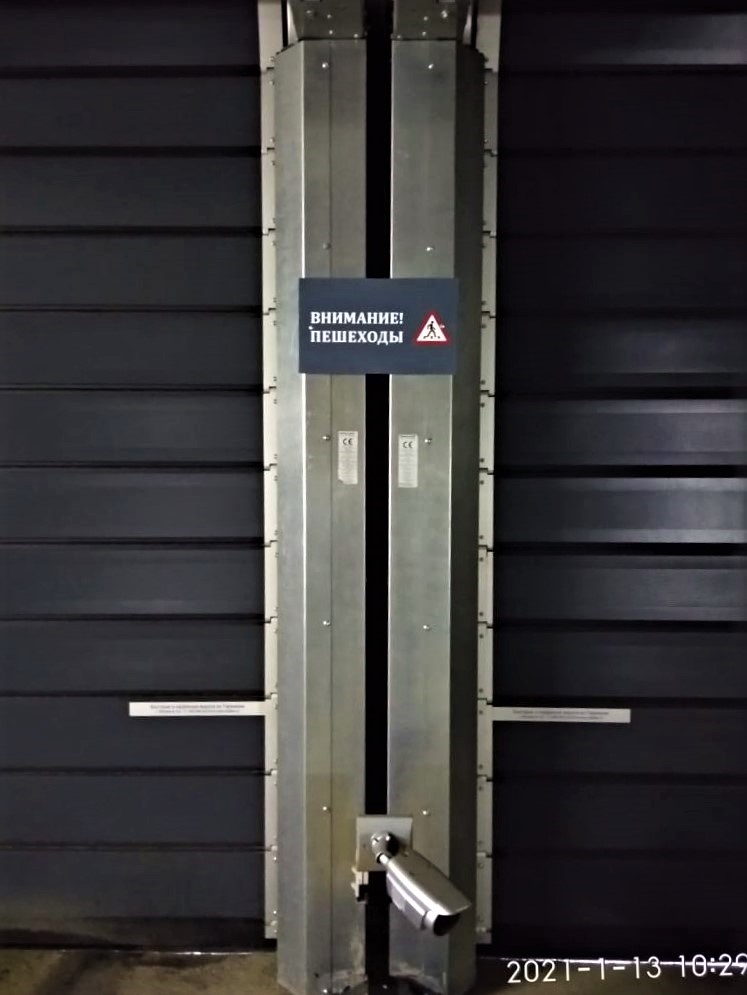 3
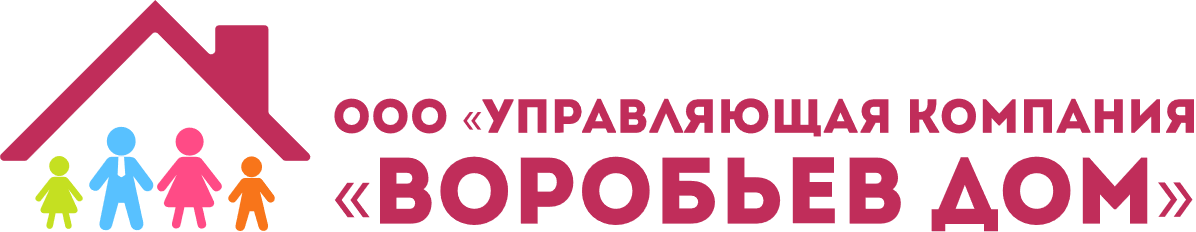 Произвели вывоз снега и уборку территории
Работы по благоустройству
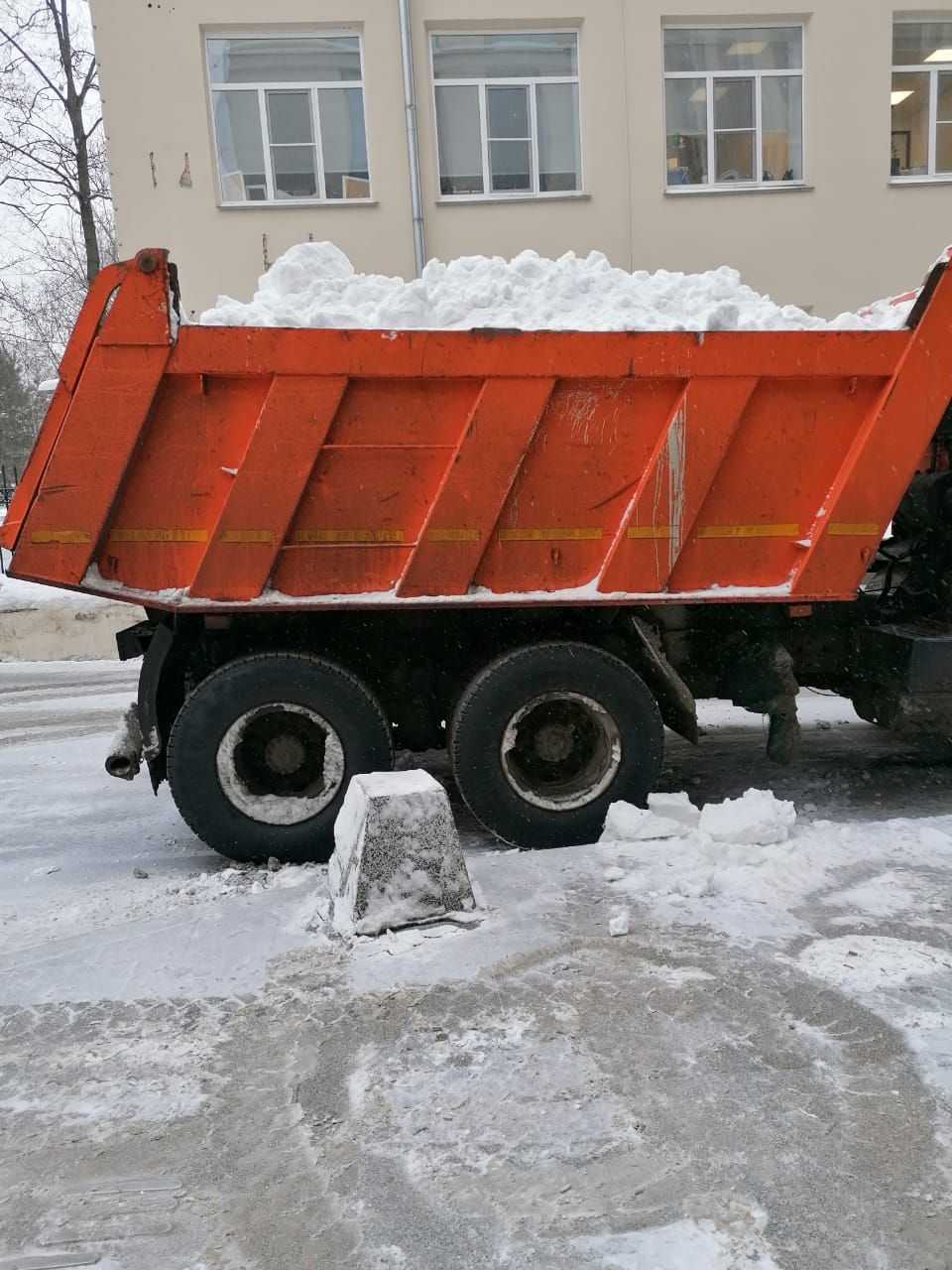 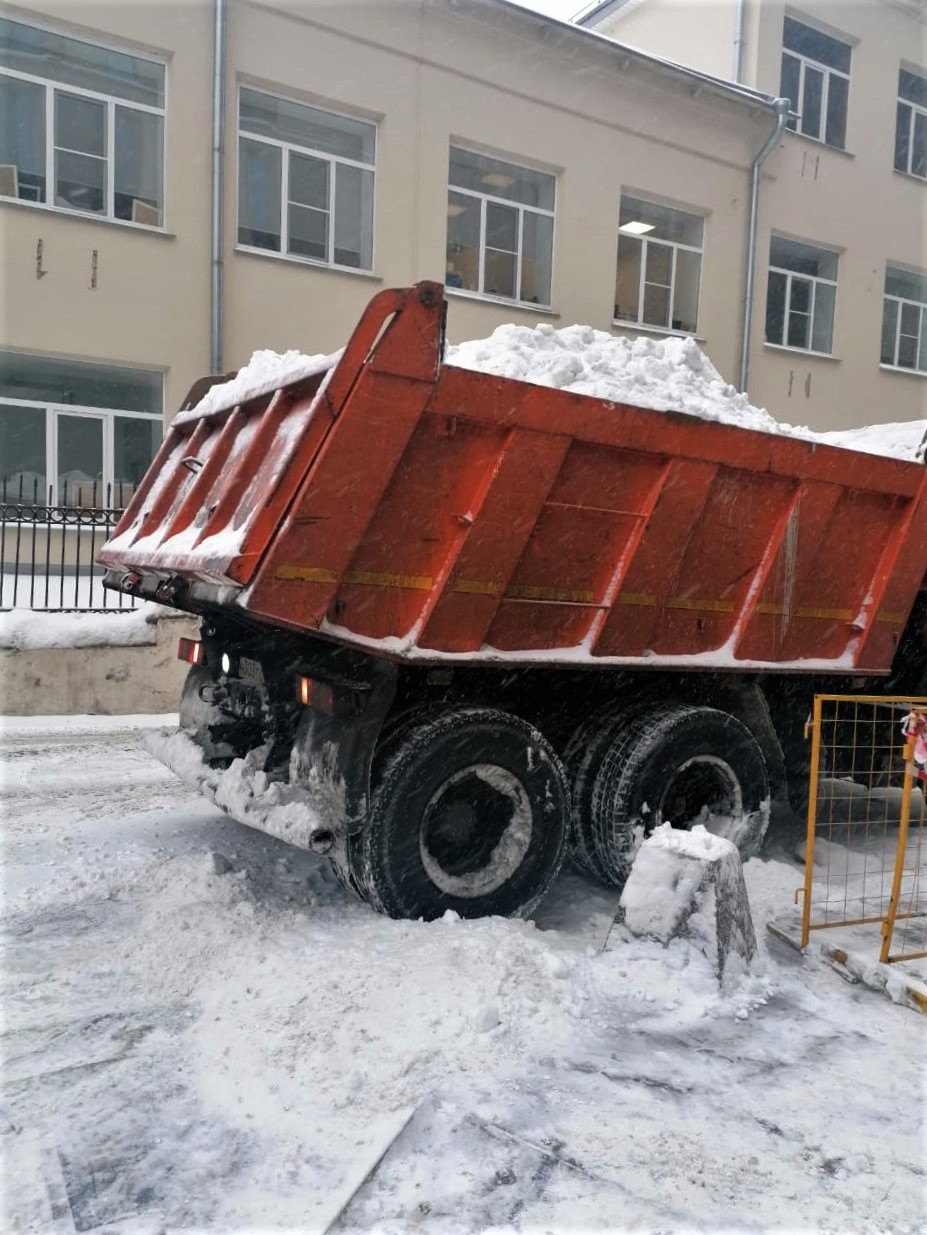 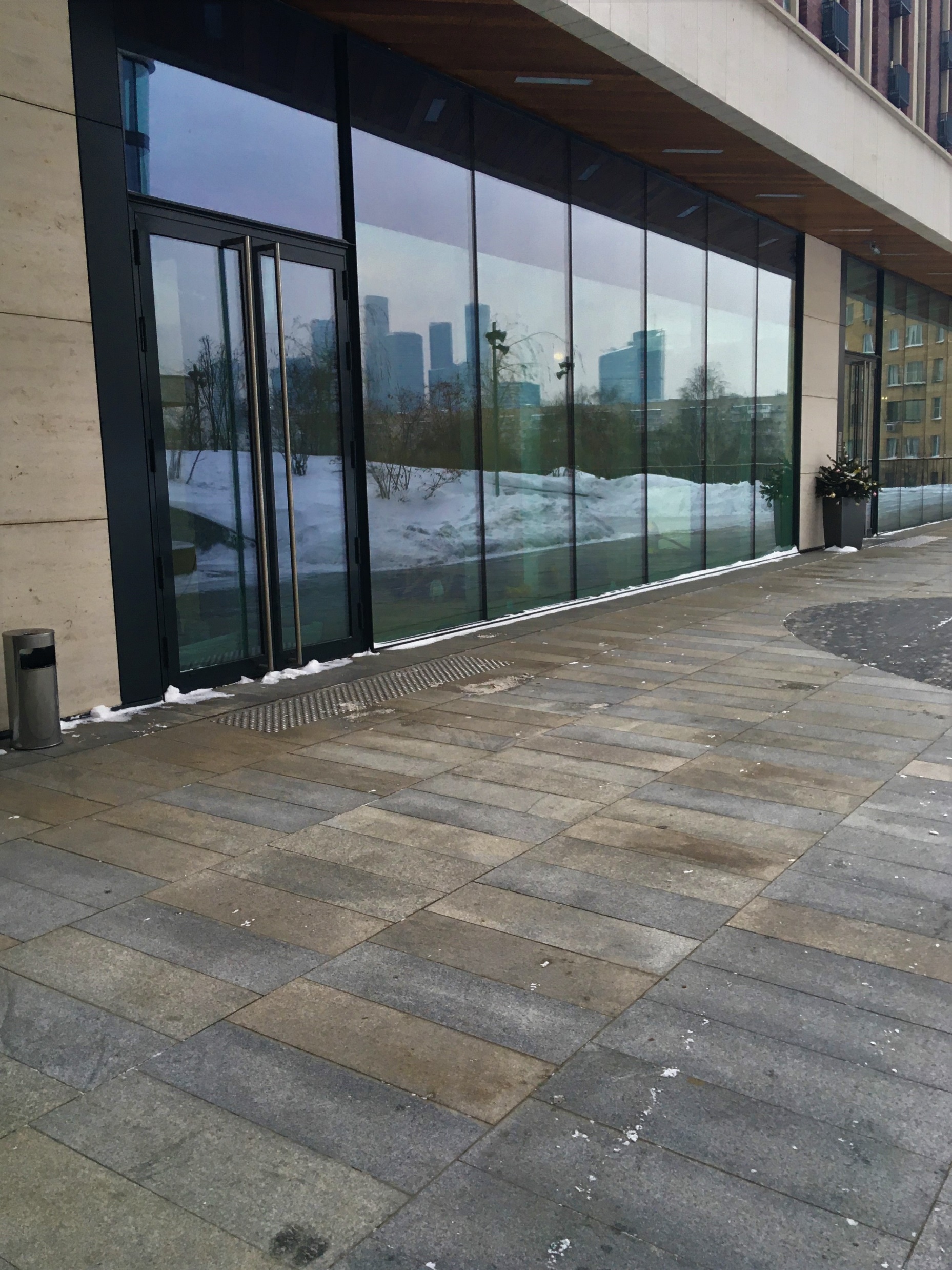 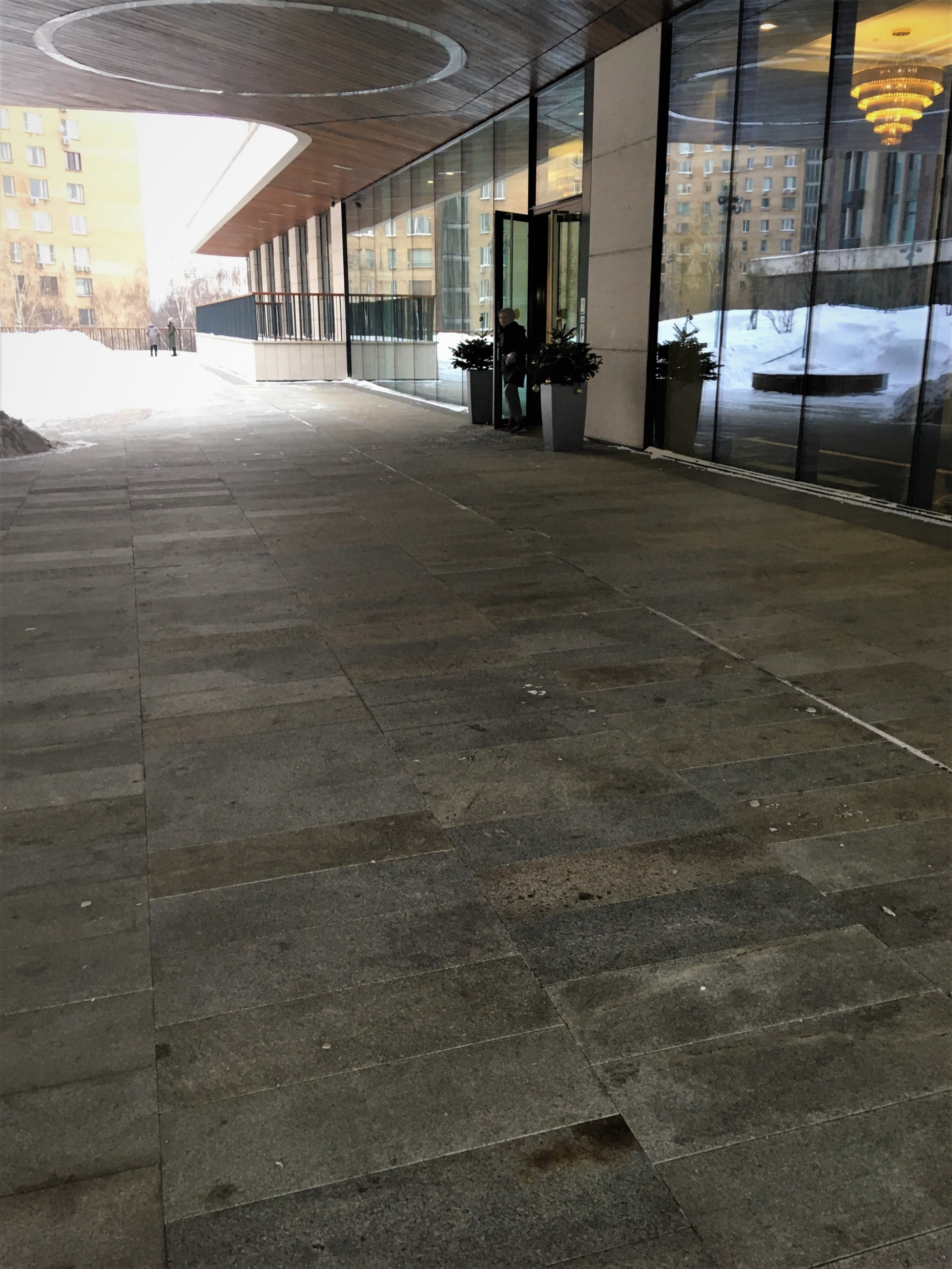 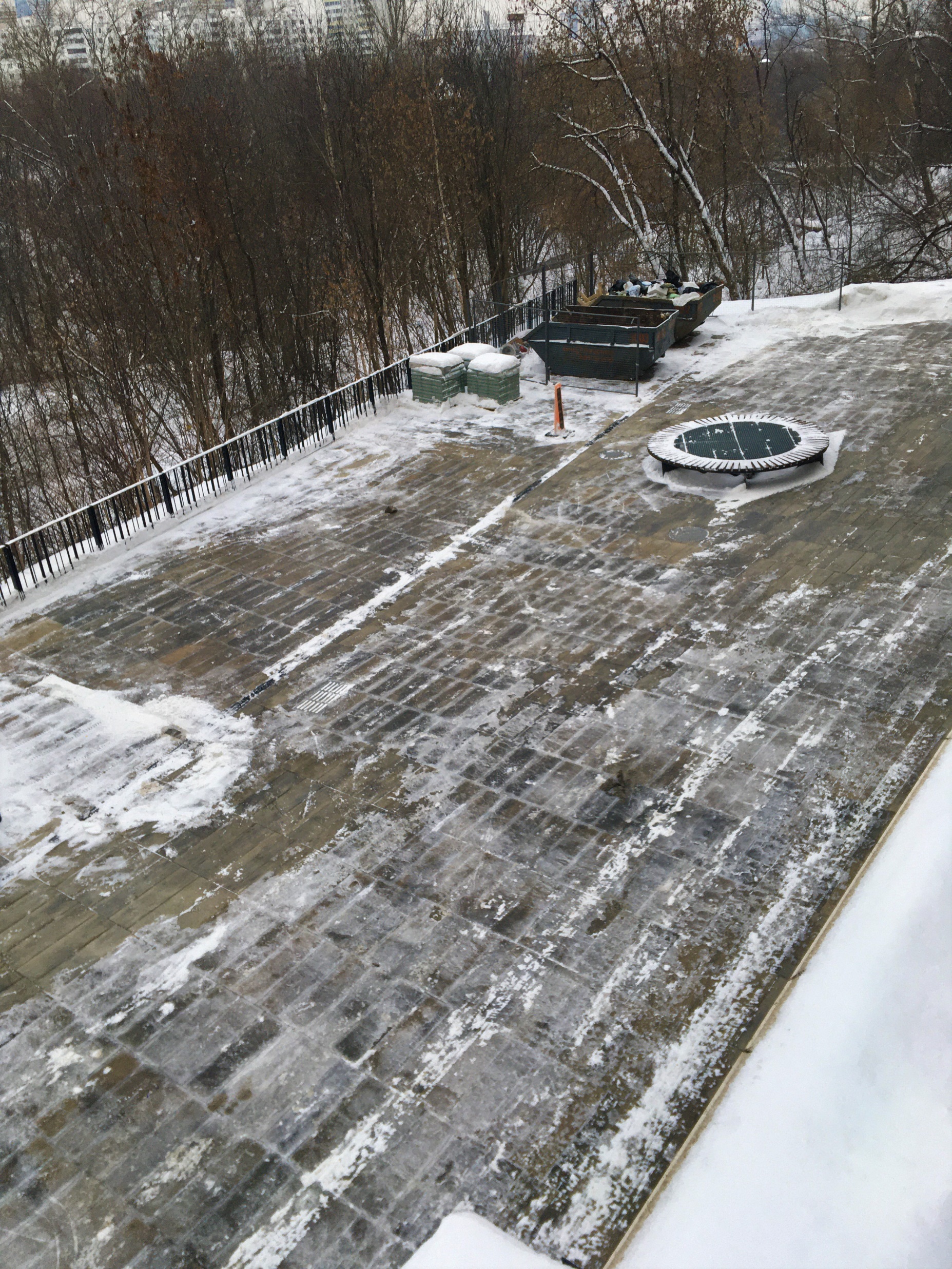 4
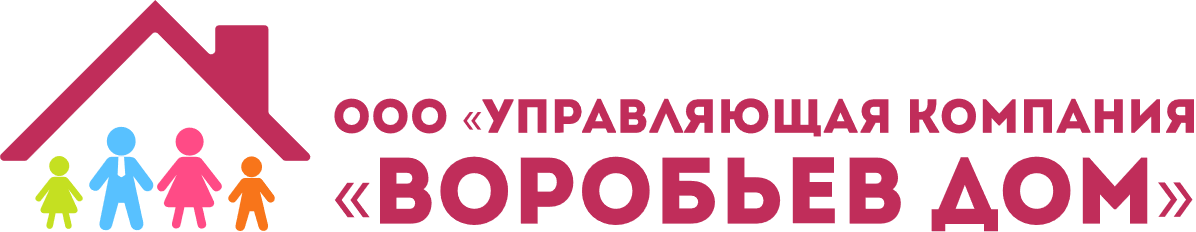 Провели уборку мест общего пользования
Работы по благоустройству
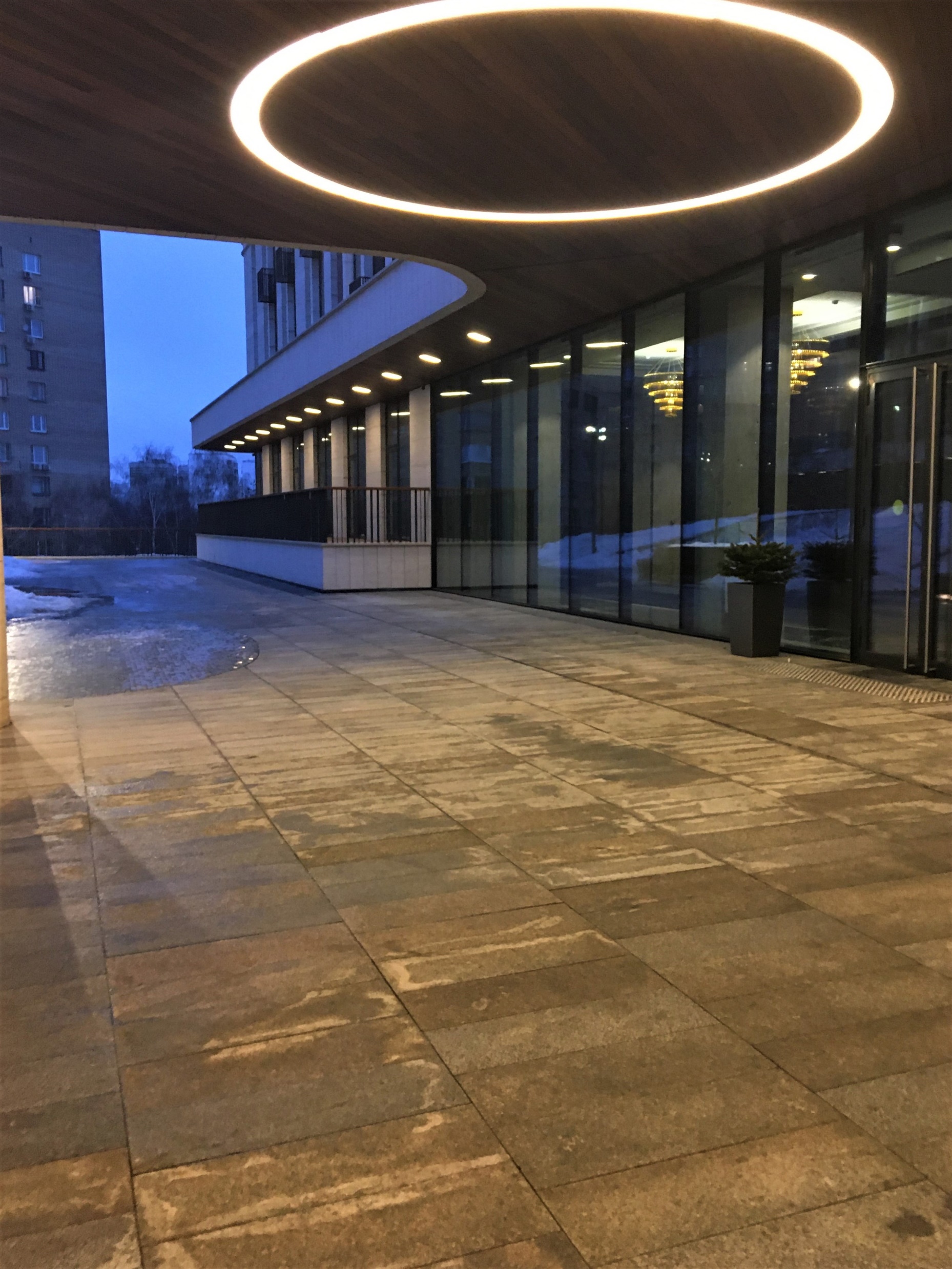 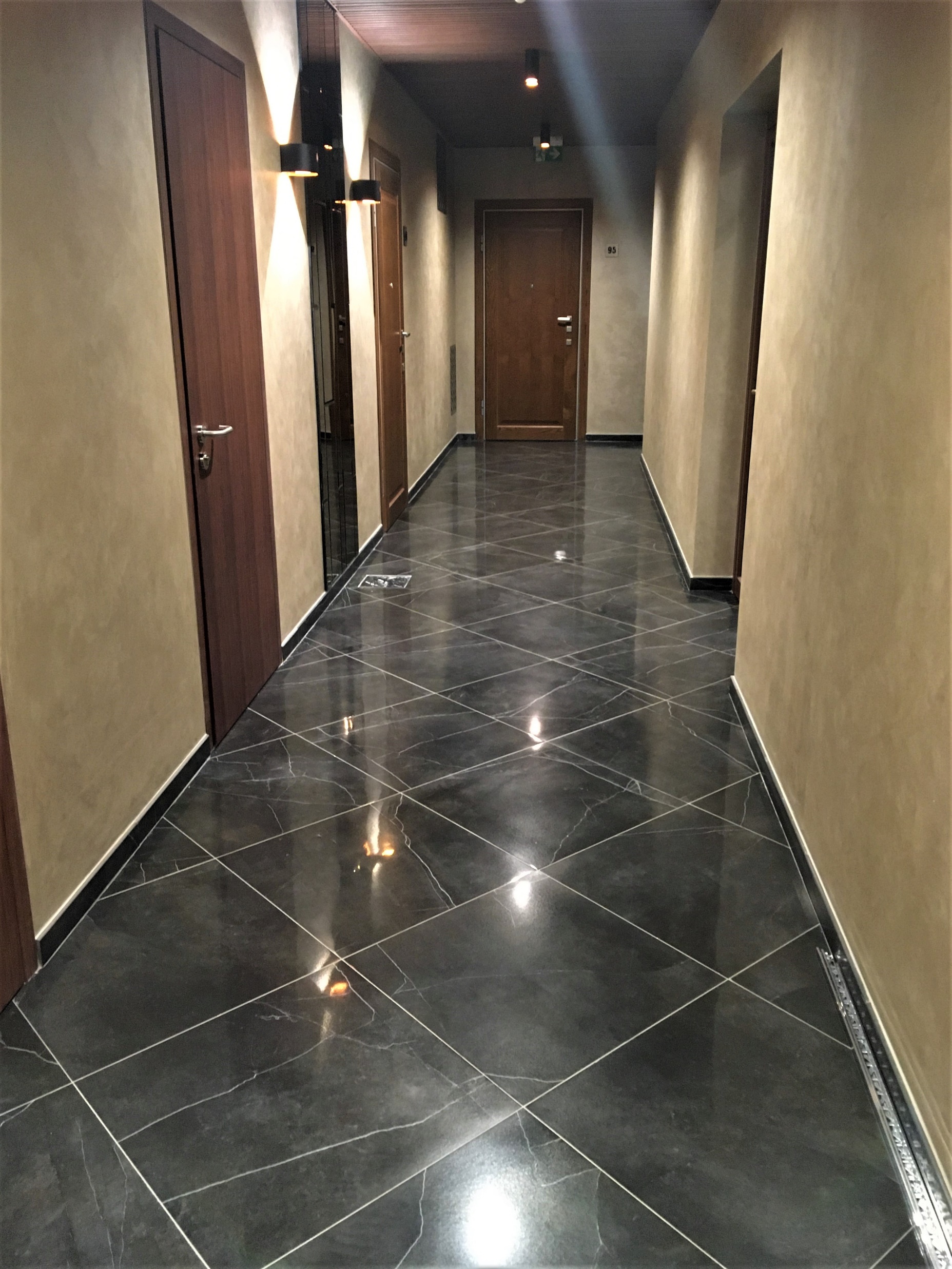 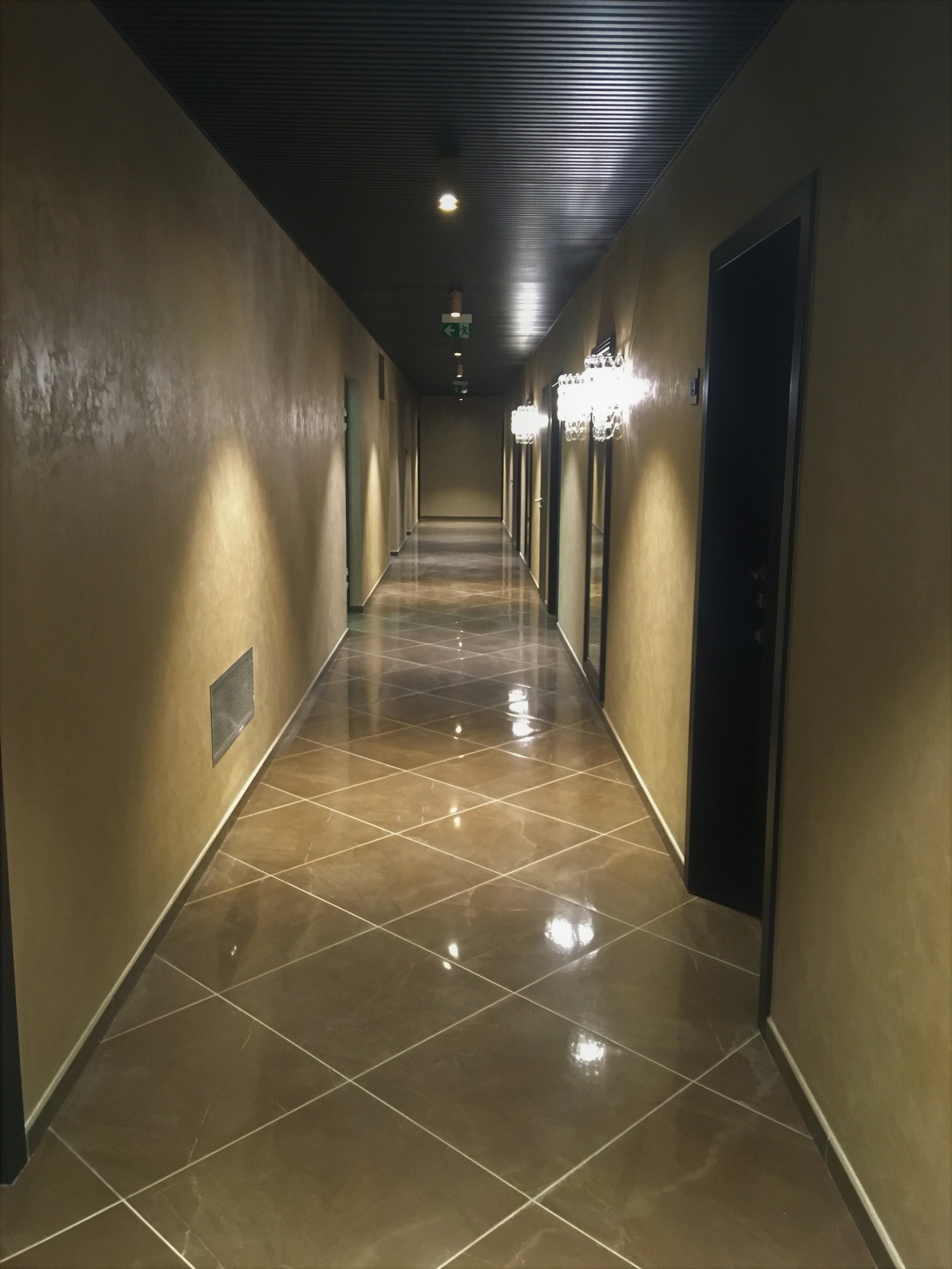 5
Отремонтировали насос водоснабжения
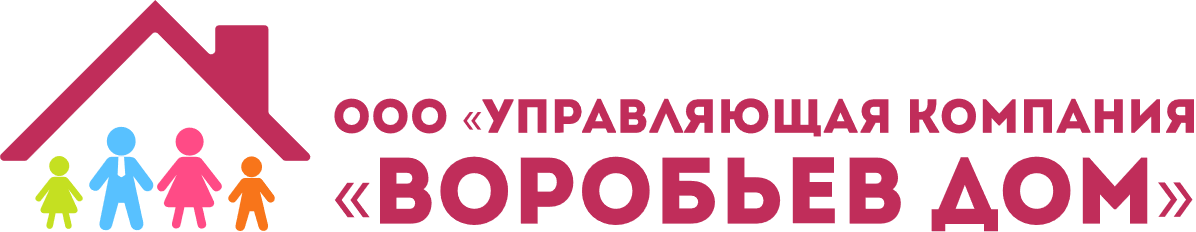 Работы по благоустройству
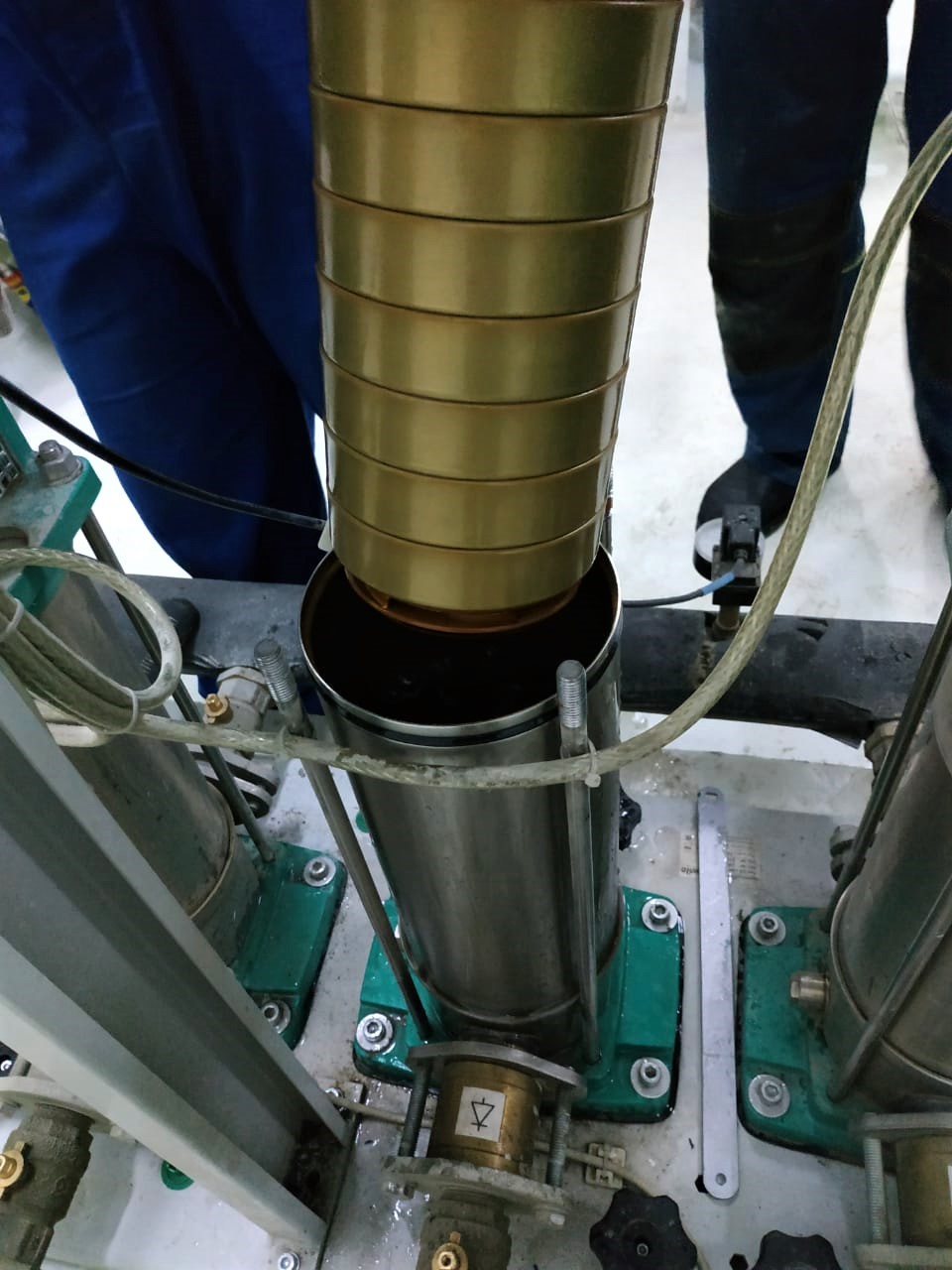 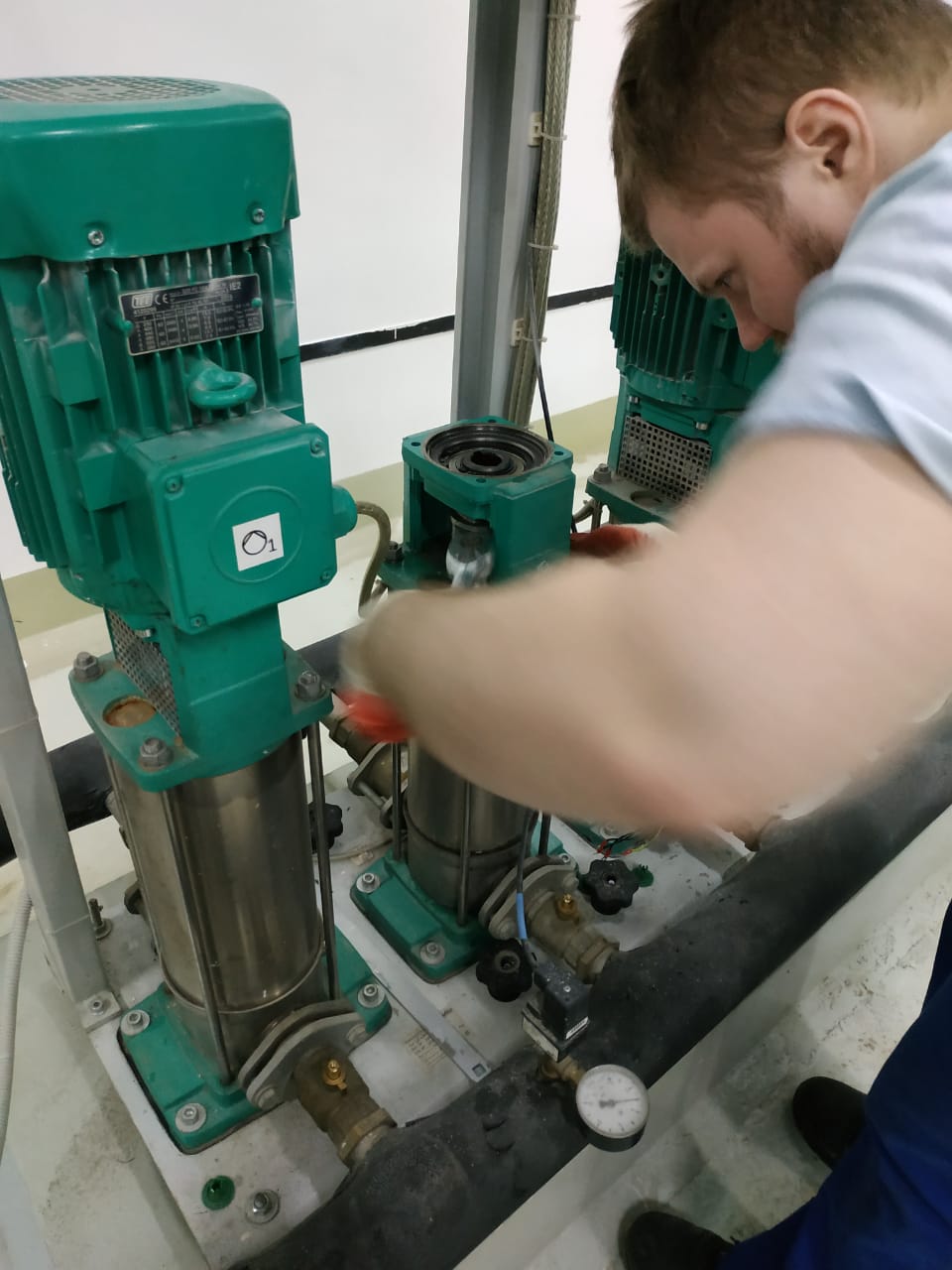 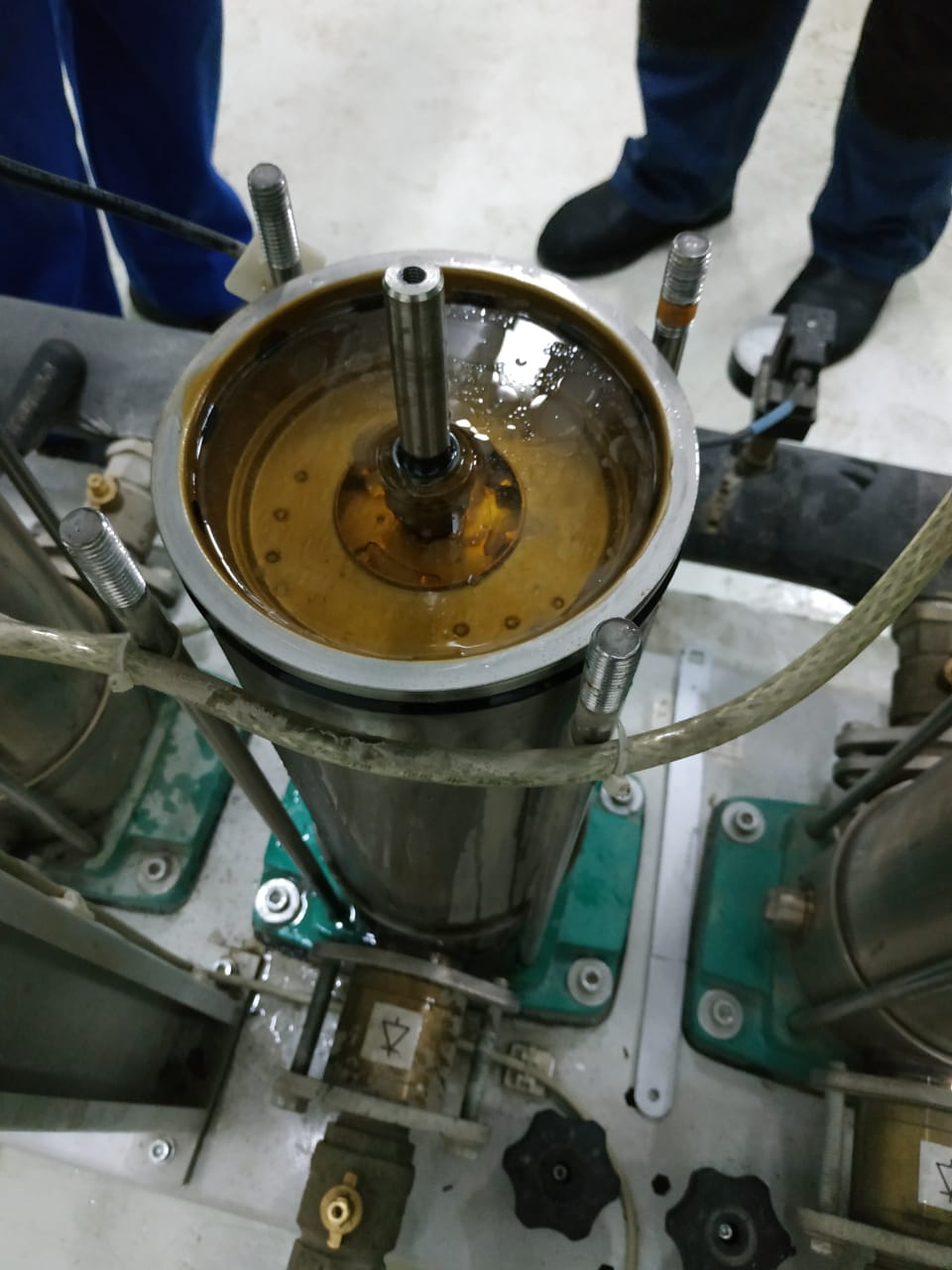 6
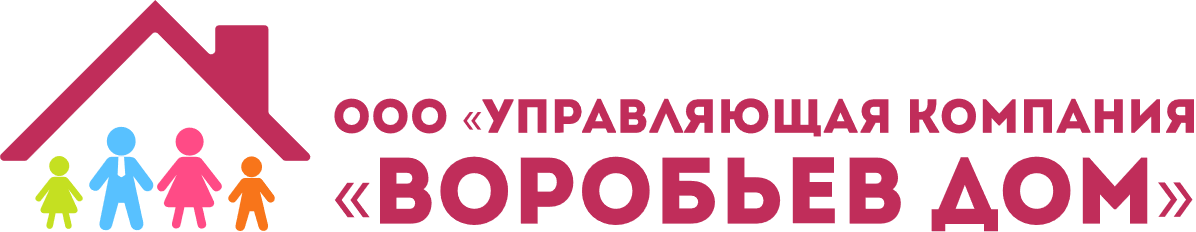 Провели герметизацию швов
Выполнили модернизацию резервного блока вытяжной вентиляции
Работы по благоустройству
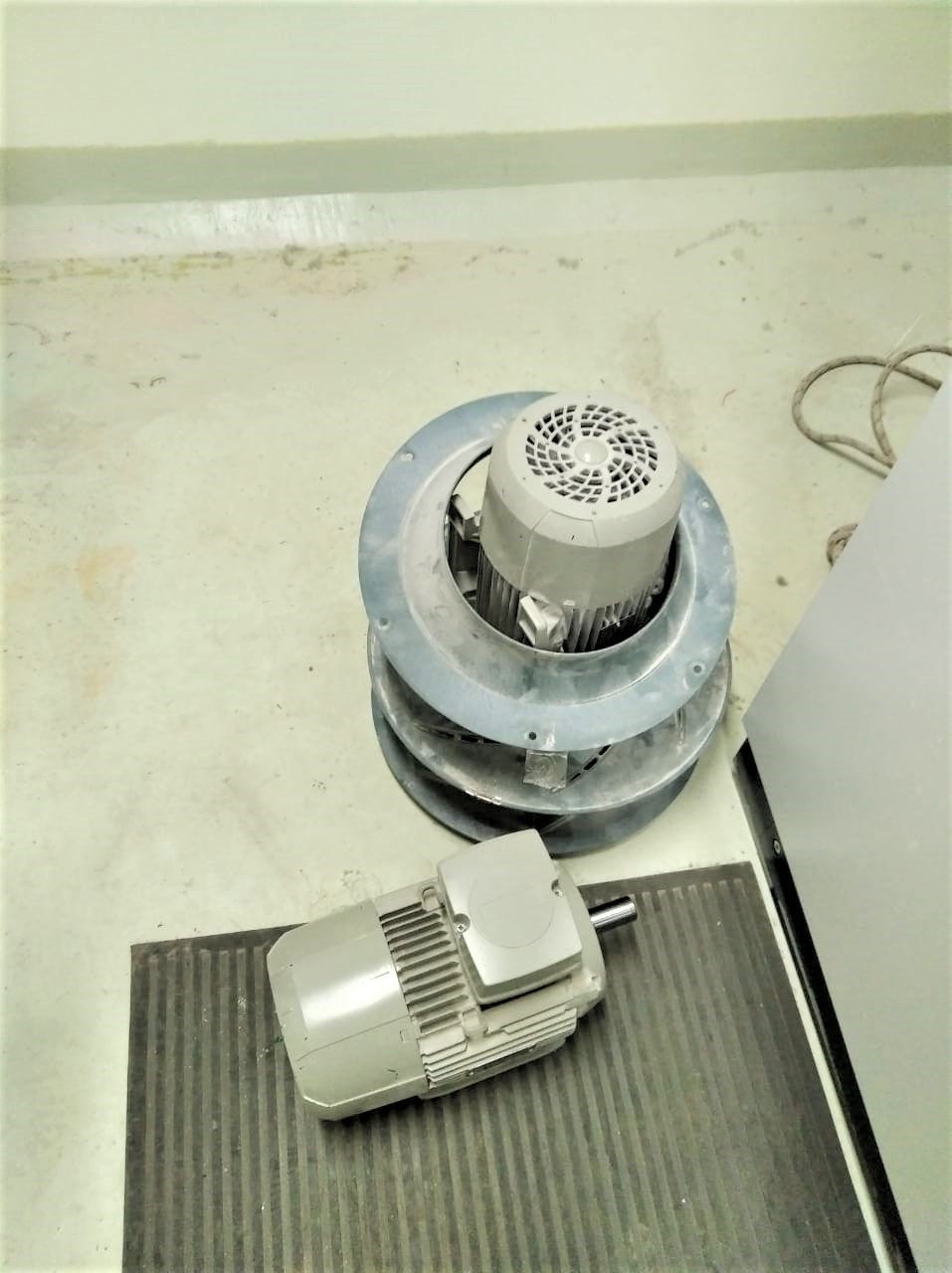 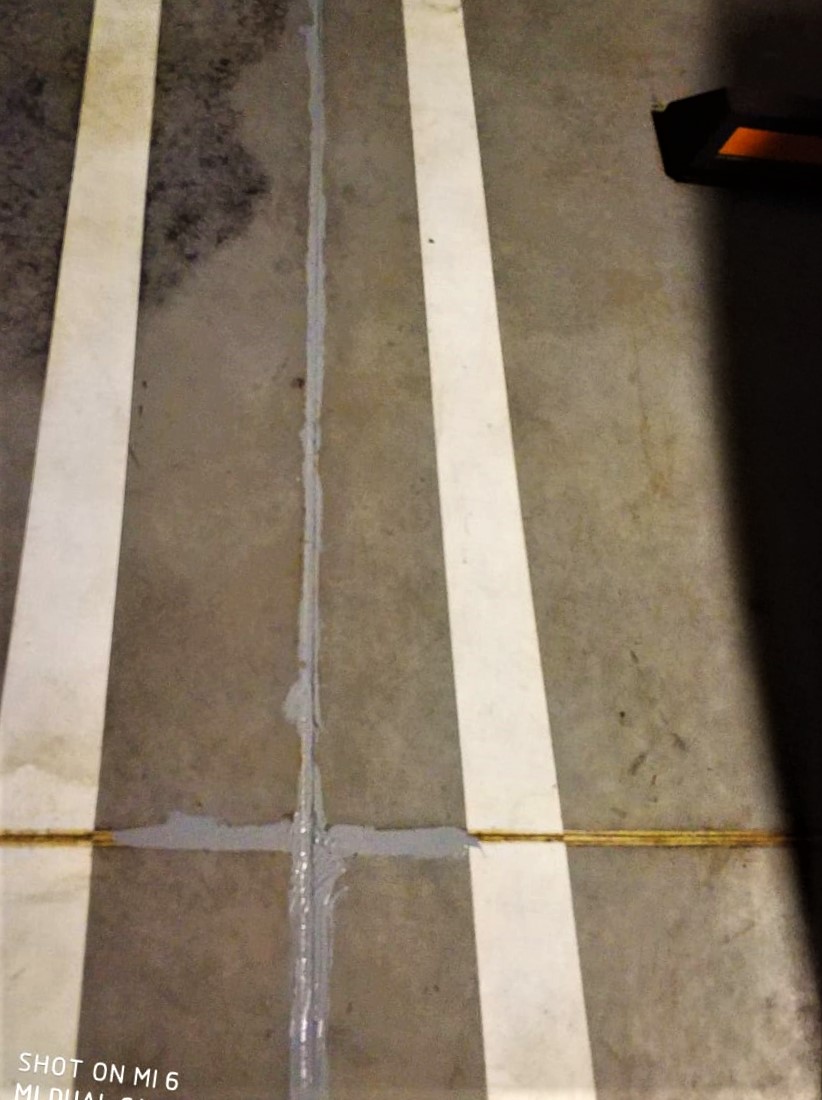 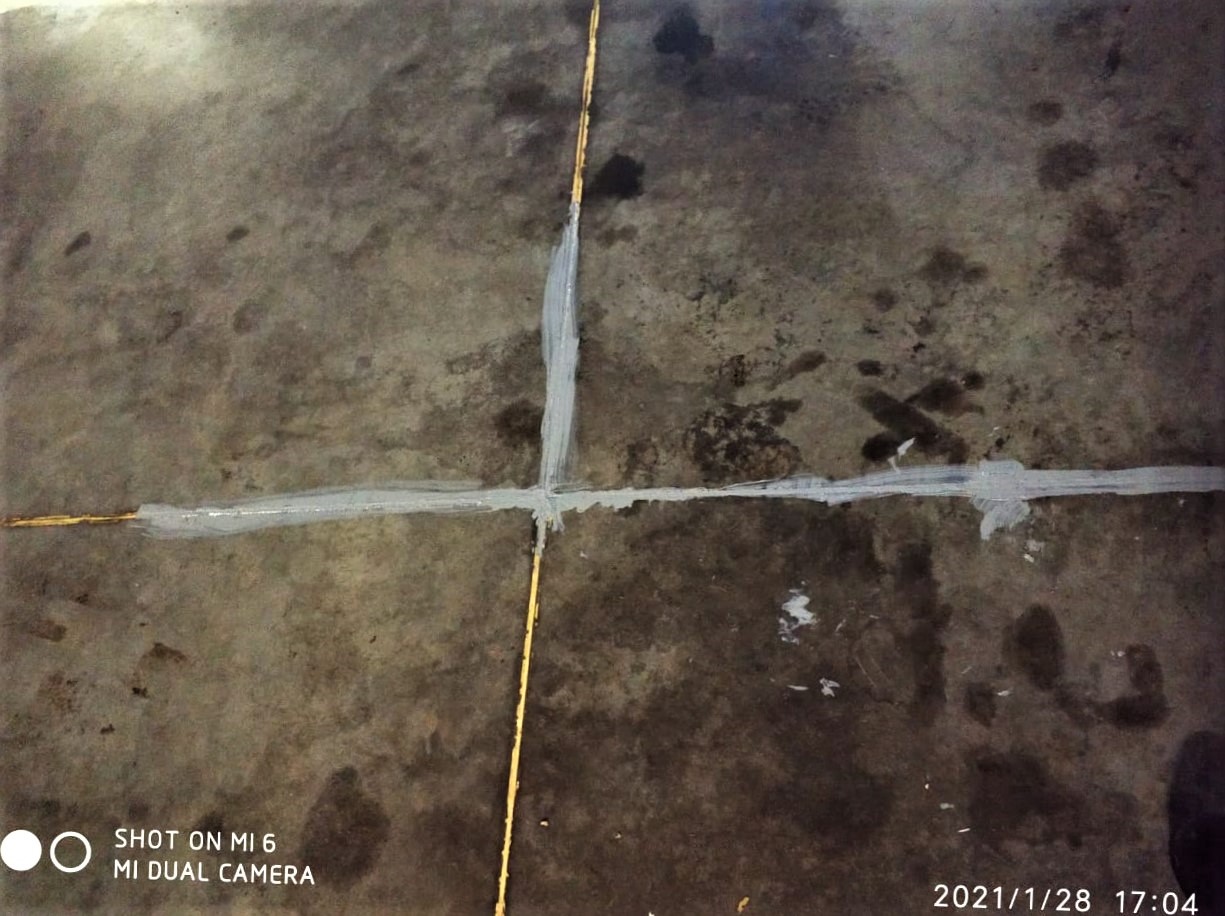 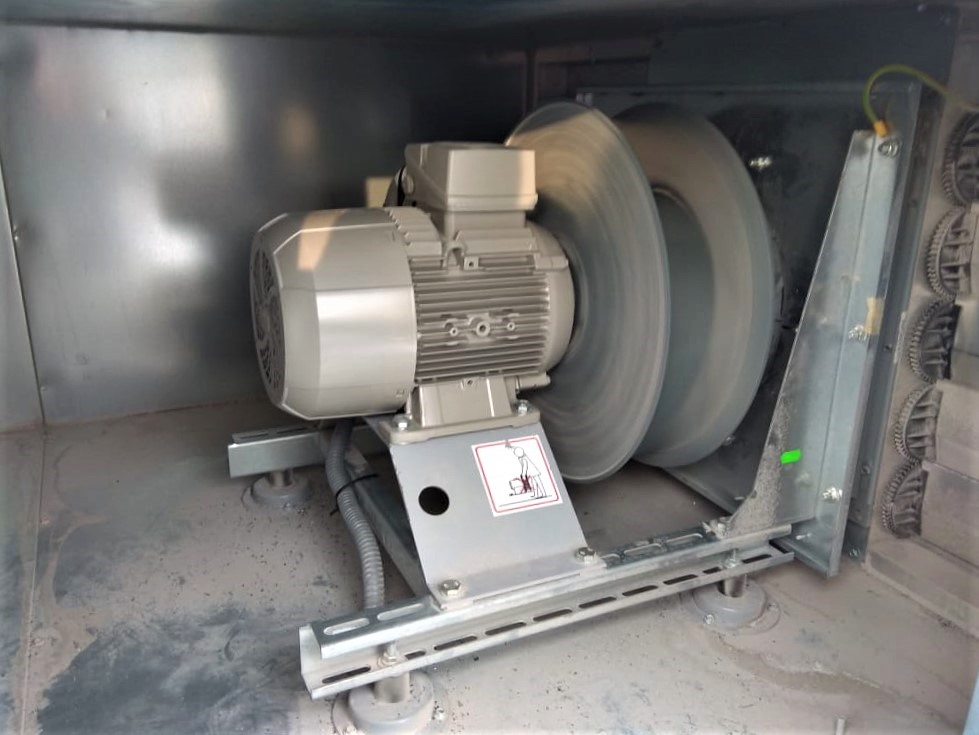 7
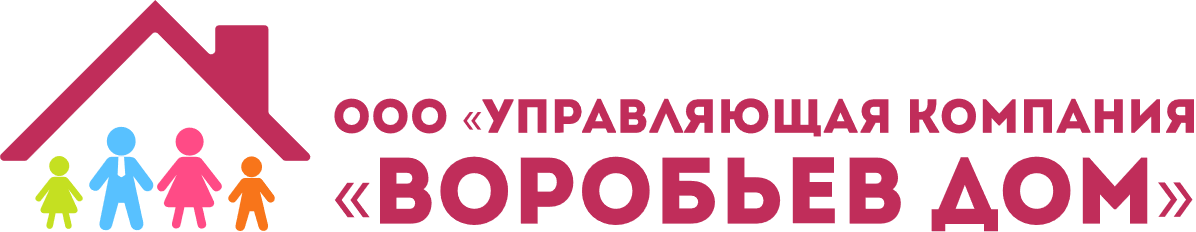 Вывоз мусора
Организовали ежедневный сбор и вывоз хозяйственно-бытовых отходов. Ведём раздельный сбор мусора. Строительный мусор вывозится по отдельным заявкам.
8
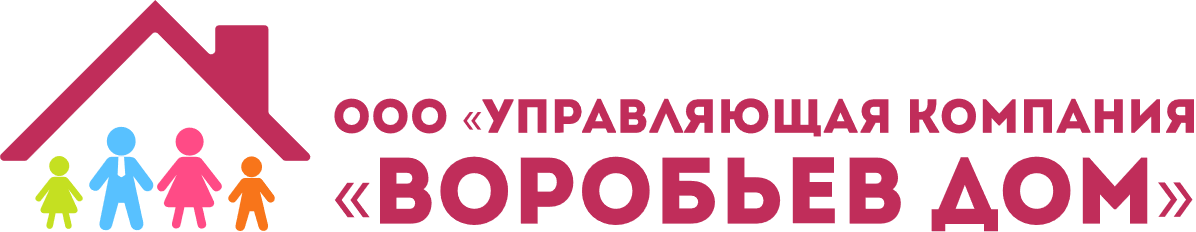 Инженерно-техническое обеспечение
9
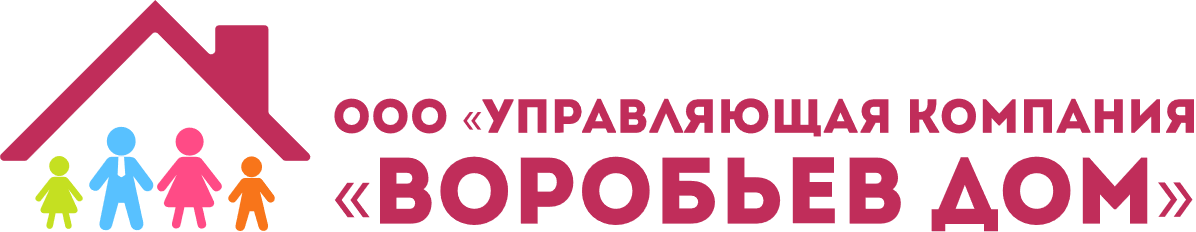 За январь 2021 года выполнили 197 заявок через систему «Домиленд»
Работа с заявками
10
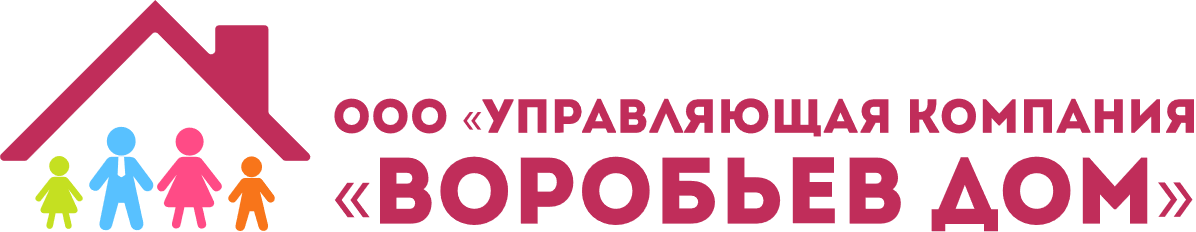 Аварийные заявки
11
За истекший период консьержи стремились создать комфортные условия для жильцов ЖК Воробьев дом: оказывали помощь в принятии заказов, корреспонденции и сопровождали гостей.
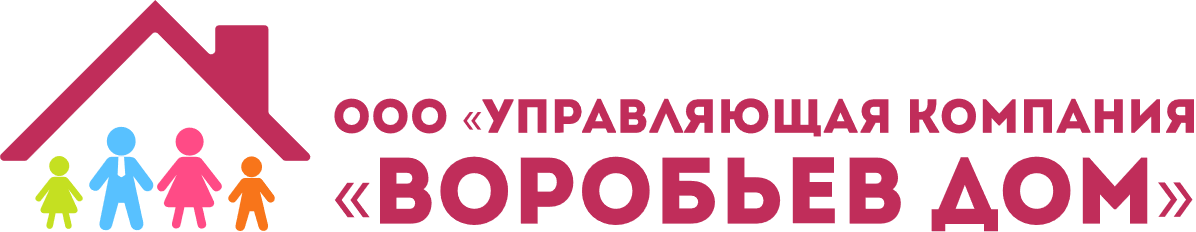 Услуги консьержей
12
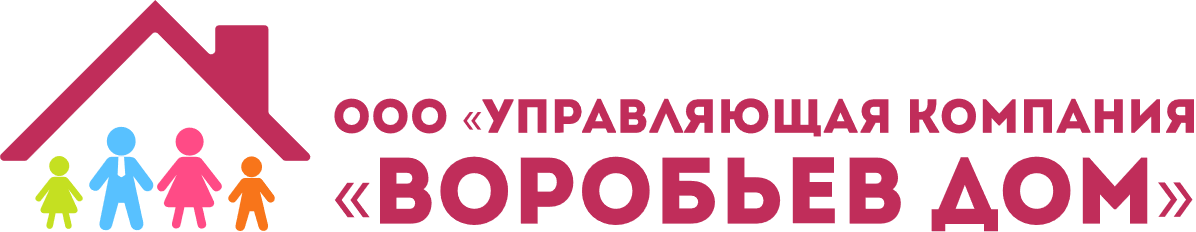 В январе выполнили следующие работы:
Уборка здания и территории
13
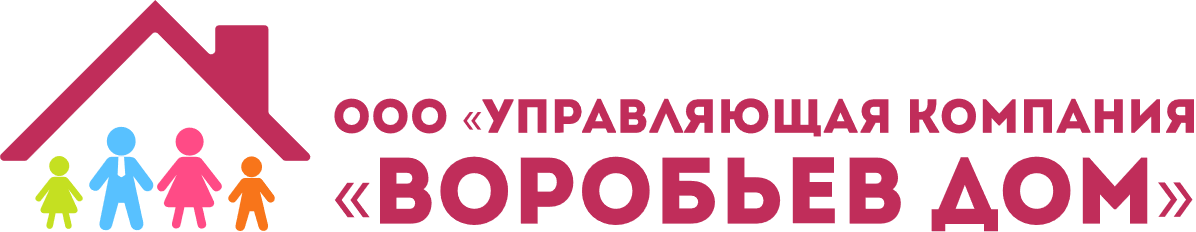 Мероприятия в связи с пандемией COVID-19
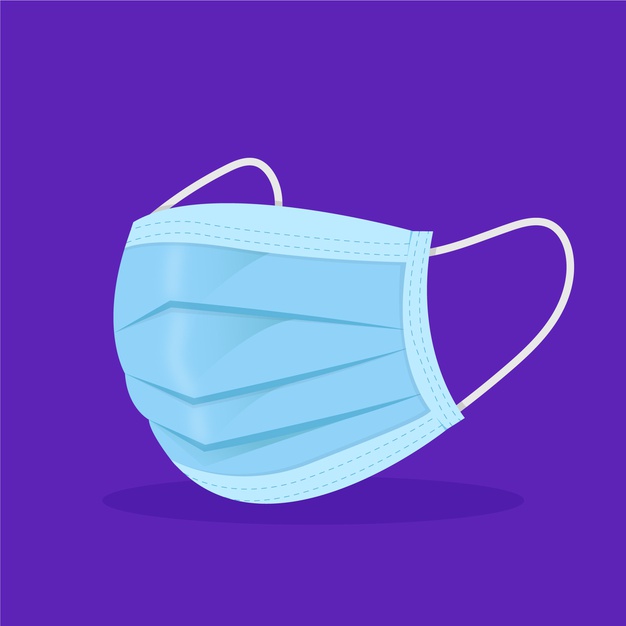 14
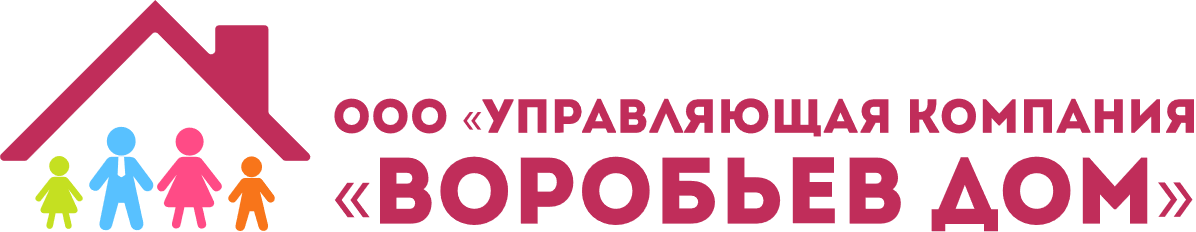 Фонд капитального ремонта
На остаток средств начисляются проценты по ставке 2,46%. Срок депозита – до 5 июня 2022 года.
15
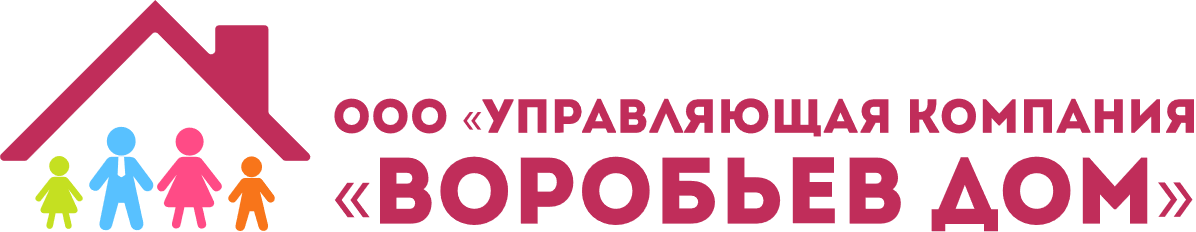 Планы на февраль 2021 года
16
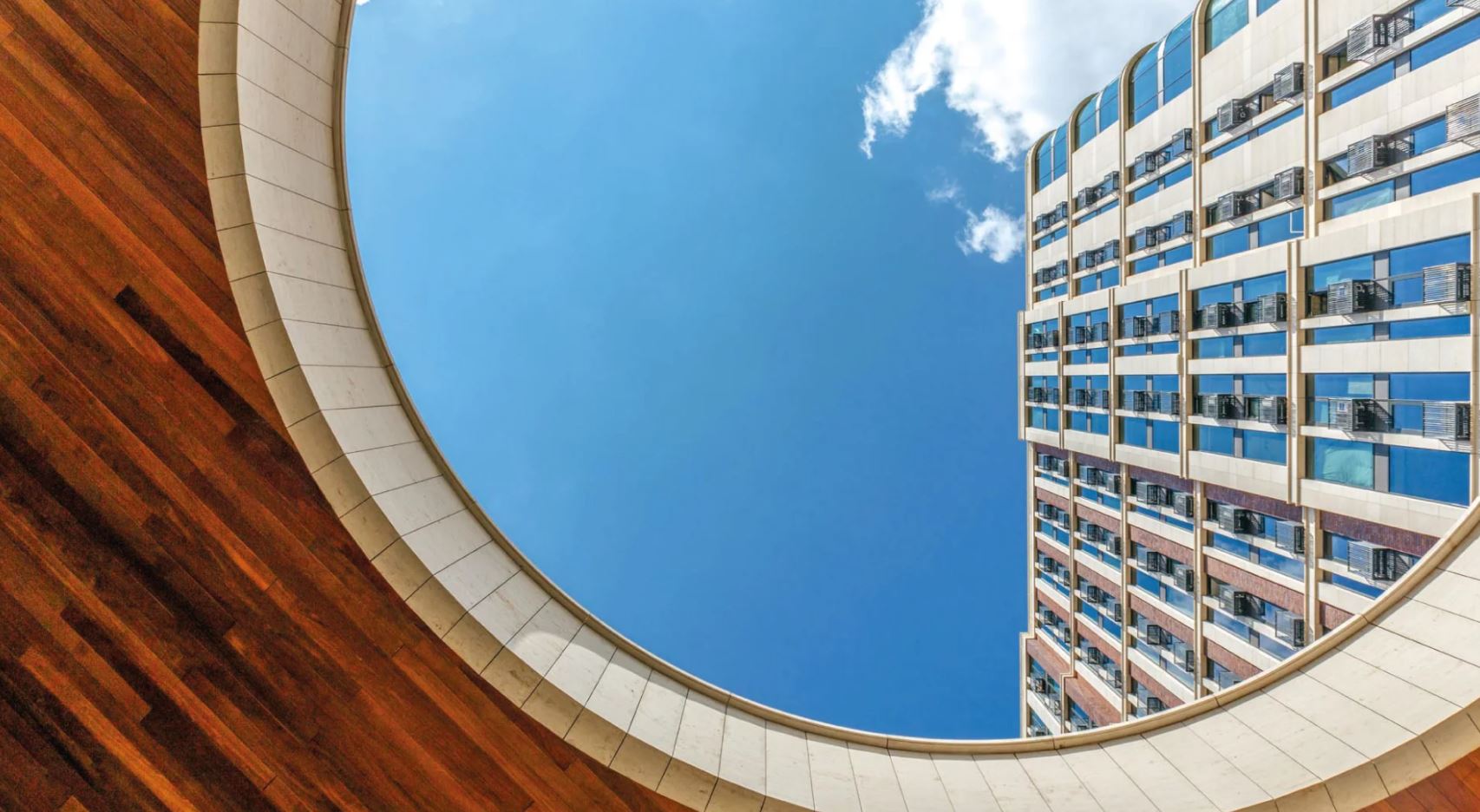 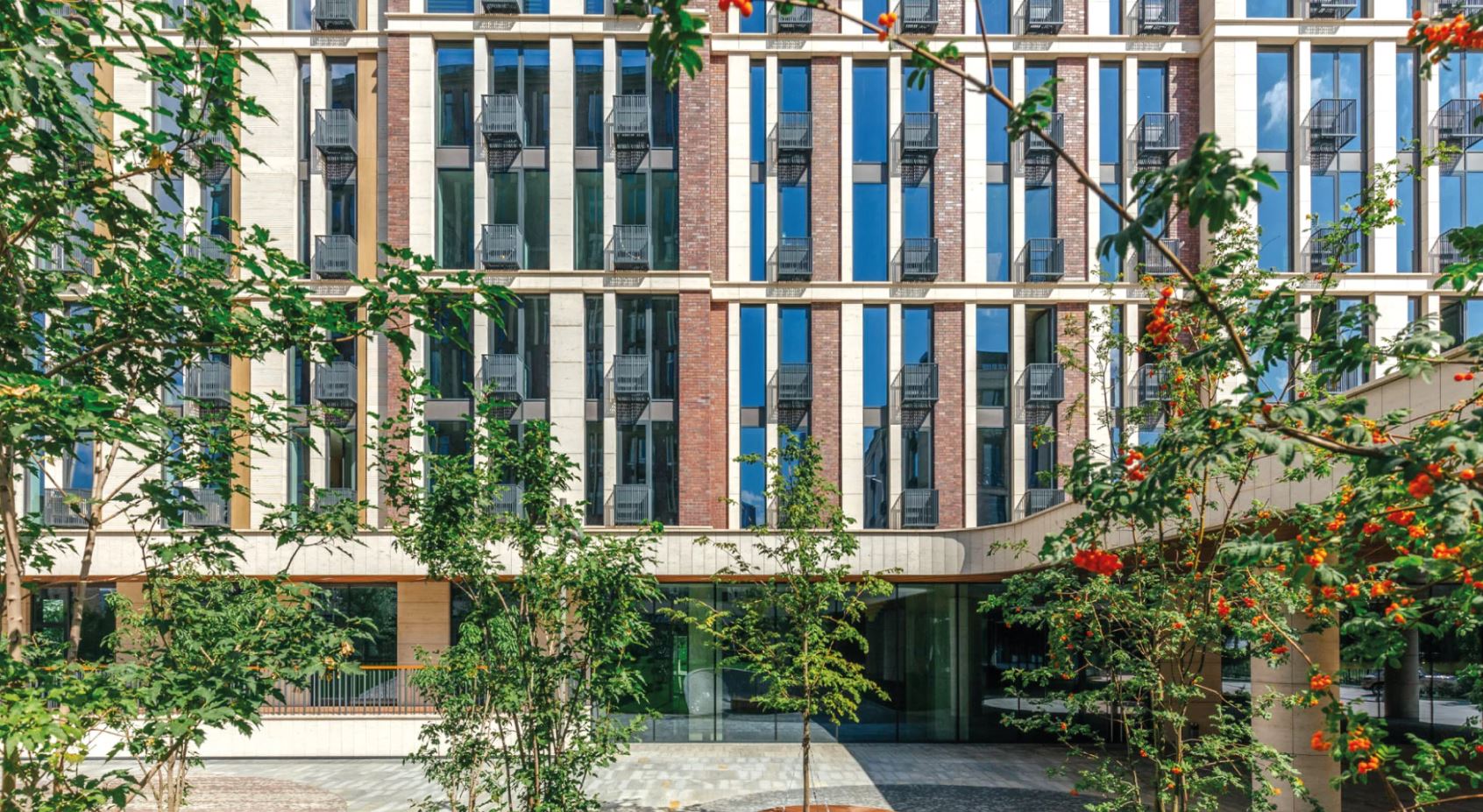 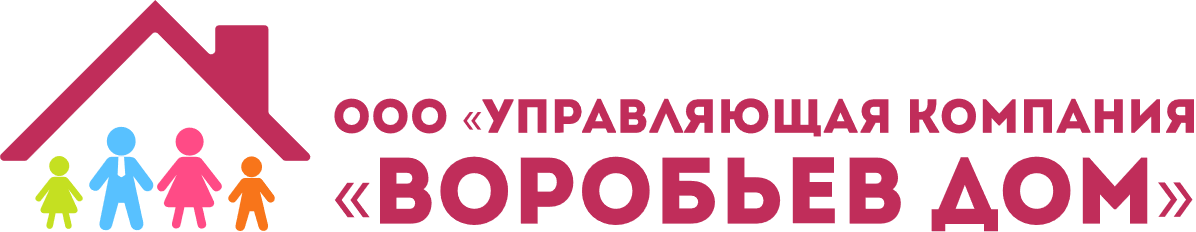 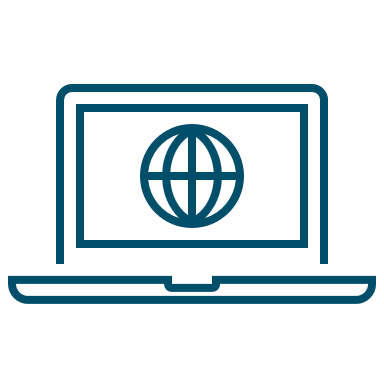 https://uk-vorobievdom.ru/
info@uk-vorobievdom.ru

+7 (495) 940-55-55
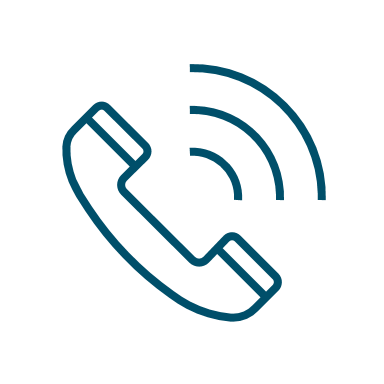